Topographic instruments
Tripod

Plumb bob

Theodolite

Measuring tape

Calibrated stadia rod

Total Station

Telescope
TRIPOD
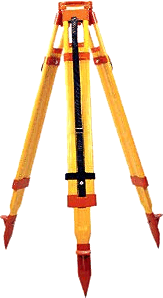 The tripod is an accessory that support a topographic instrument, in particular theodolite and total station. 
It is formed by three telescopic legs that raise the instrument by the floor level.
It’s used for give at the instrument a horizontal surface on which laid.
PLUMB  BOB
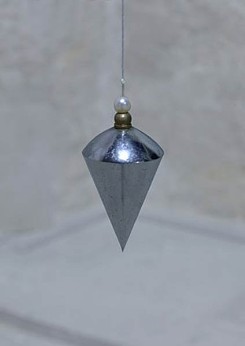 In antiquity to trace a vertical line were used the plumb bob, but today this is an  obsolete instrument.
It is formed by a line with a mass on the termination.
THEODOLITE
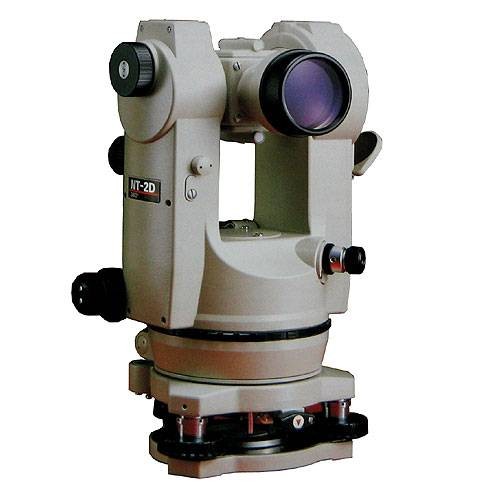 This optical-mechanical topographic instrument is formed by a telescope, two graduated circle, alidade, two types of bubble level, three leveling screws and a lent at 45° that give us a 90° view on the floor that replaces the antiquated plumb bob.
The main task of this instrument is to calculate the vertical and orizzontal angles.
TELESCOPE
The telescope is formed by a system of lents and it is used to magnify a point at a certain distance. In the instrument there is a view finder tha is used for direct the crosshair at the center of the point that we want collimate.
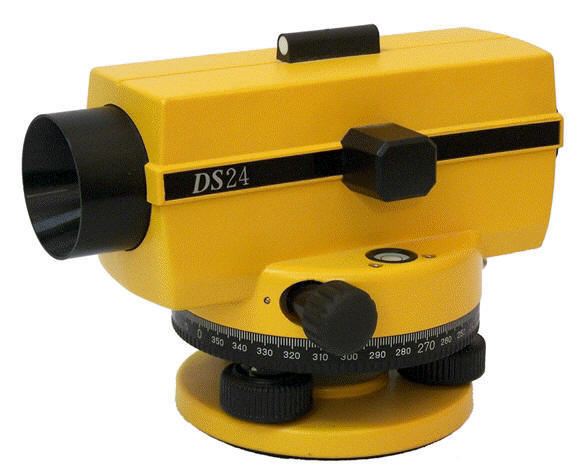 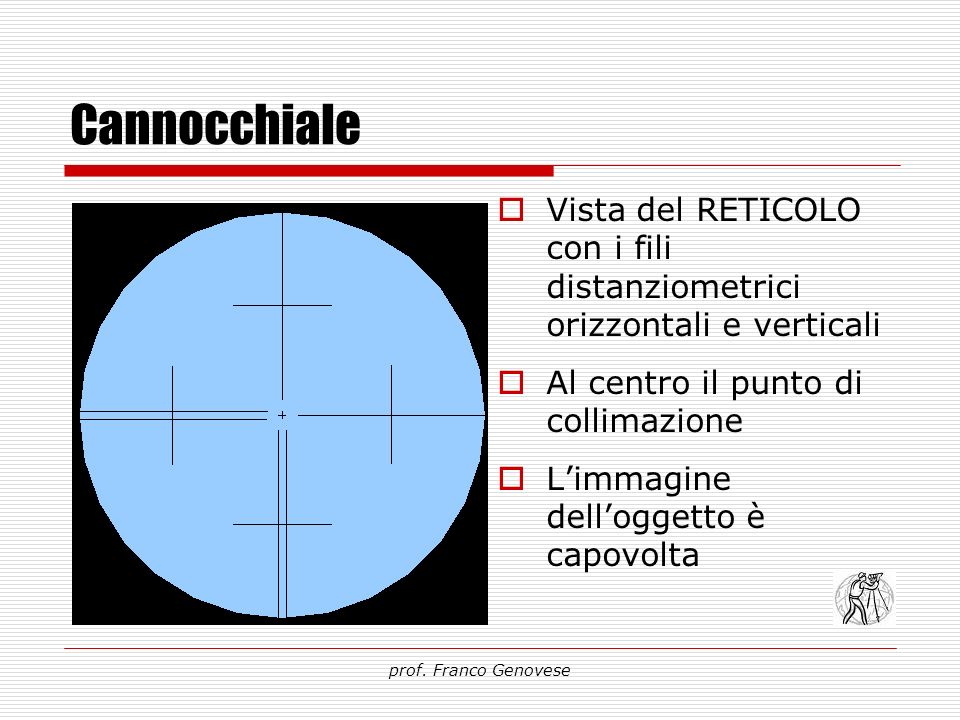 LEVEL
There are two types of bubble level:


 -    Sferic level 




-    Plate level
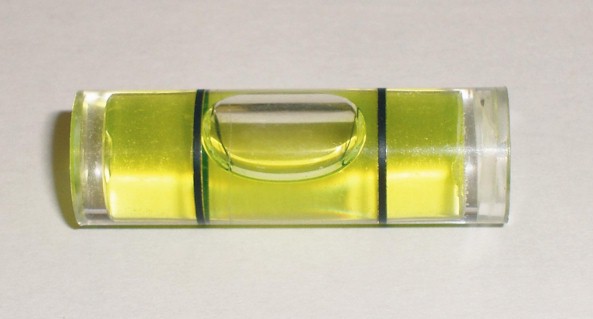 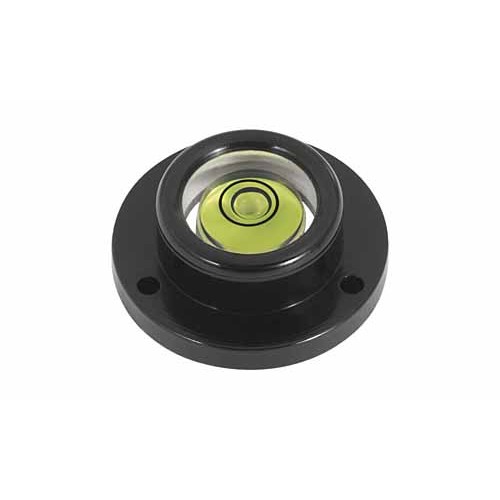 MEASURING TAPE
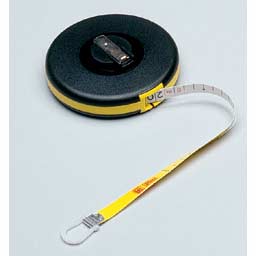 To calculate a distance, in association with the theodolite we use the measuring tape.
It is formed by a calibrated tape.
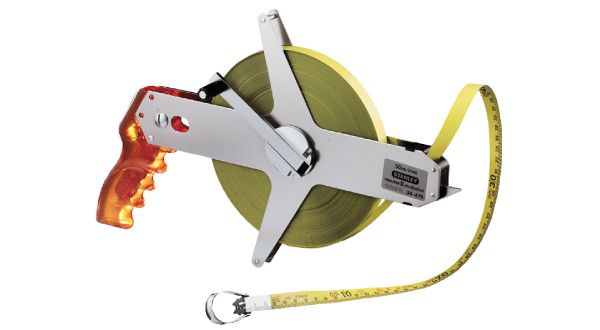 CALIBRATED STADIA ROD
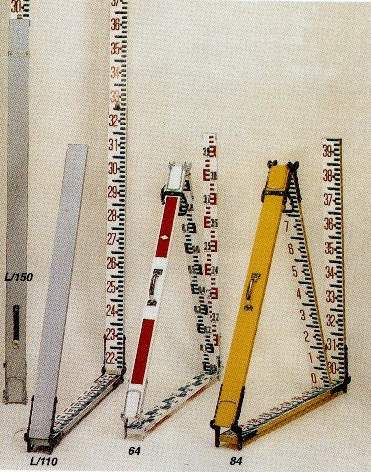 The calibrated stadia rod is an instrument with a sensibility at  the tenth of a millimeter that is used for determine the height of a point.
TOTAL STATION
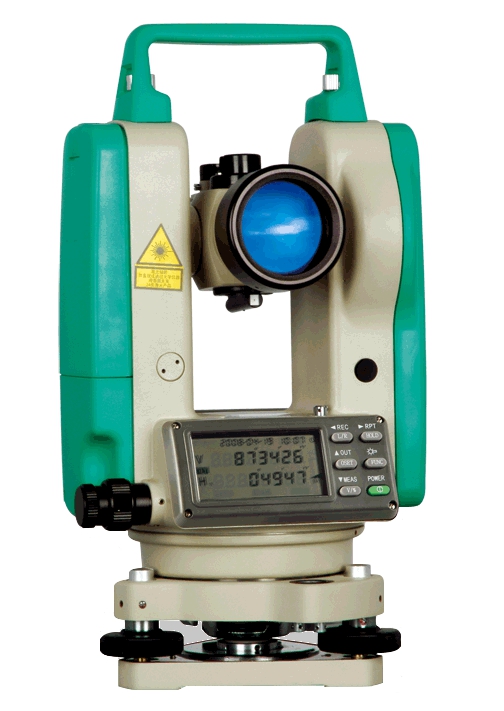 Total station is an electronic theodolite that can also calculate the distance between the instrument and a selected point. New generation of this instrument can  be incorporated with a GPS.
GPS
GPS is an acronym of Global Position System and have a lot of applications.
In association whith the electronic total station it is a technique for determining position and  elevation on earth. 
It uses satellites placed into orbit to triangolate the point.
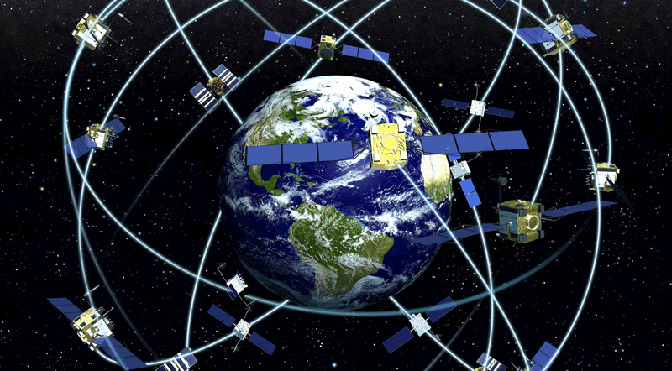